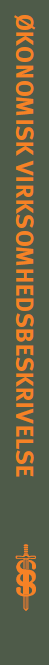 Økonomisk virksomhedsbeskrivelseFra strategi til operationel styring
Kapitel 2  - Virksomheden og dens omverden Kapitel 3 – Virksomhedens strategi
Økonomisk virksomhedsbeskrivelse                                     © Per Nikolaj Bukh, Charlotte Flyger og Preben Melander
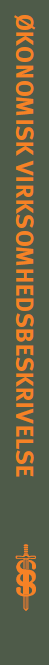 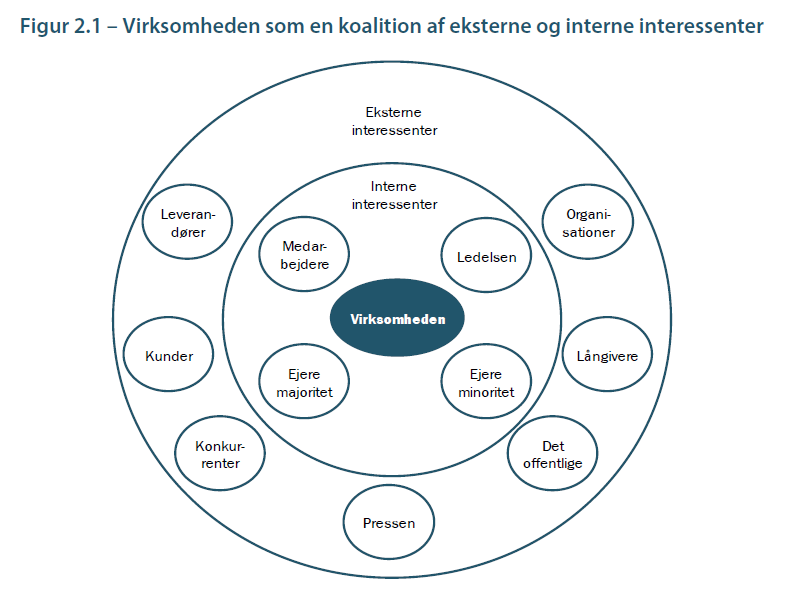 Økonomisk virksomhedsbeskrivelse                                     © Per Nikolaj Bukh, Charlotte Flyger og Preben Melander
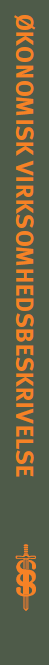 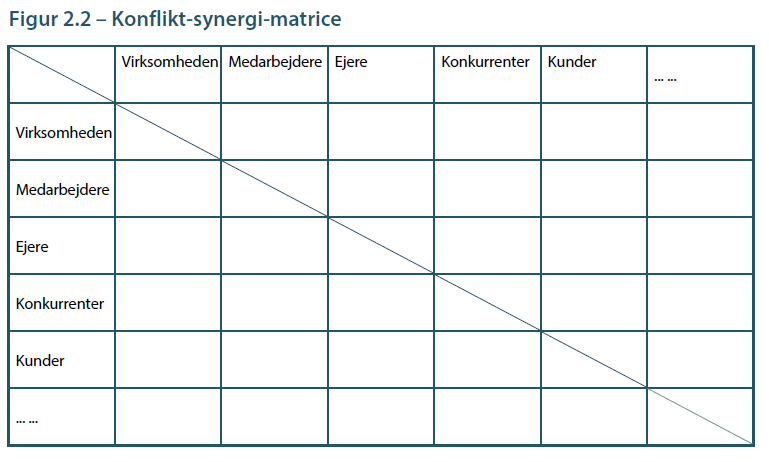 Økonomisk virksomhedsbeskrivelse                                     © Per Nikolaj Bukh, Charlotte Flyger og Preben Melander
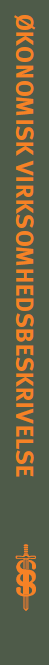 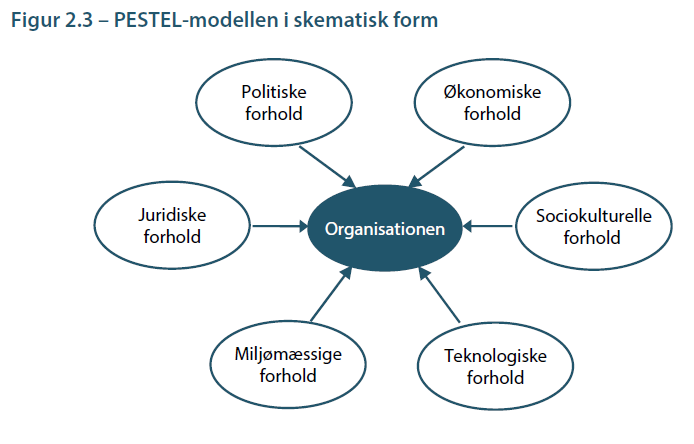 Økonomisk virksomhedsbeskrivelse                                     © Per Nikolaj Bukh, Charlotte Flyger og Preben Melander
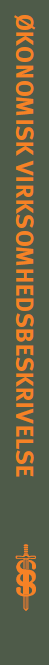 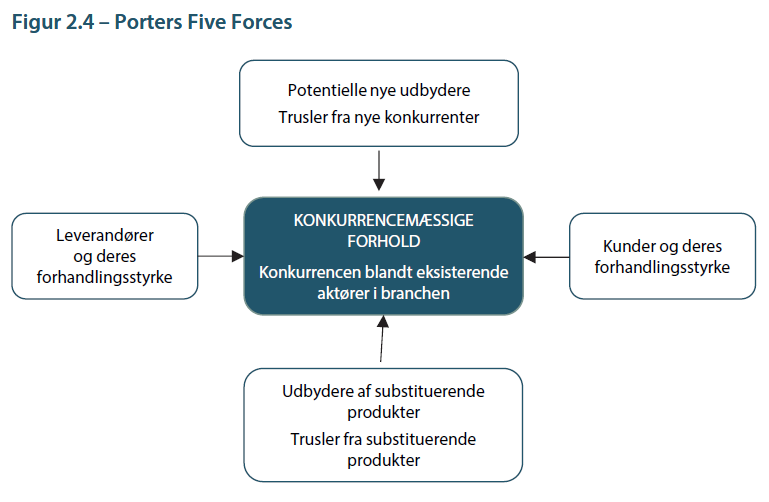 Økonomisk virksomhedsbeskrivelse                                     © Per Nikolaj Bukh, Charlotte Flyger og Preben Melander
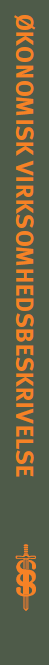 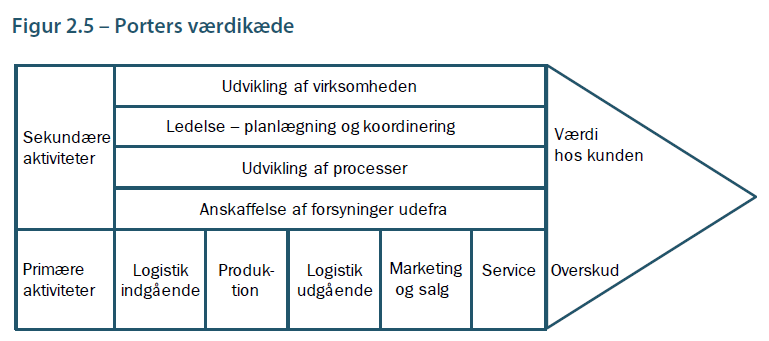 Økonomisk virksomhedsbeskrivelse                                     © Per Nikolaj Bukh, Charlotte Flyger og Preben Melander
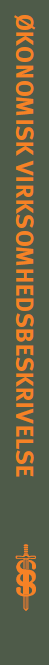 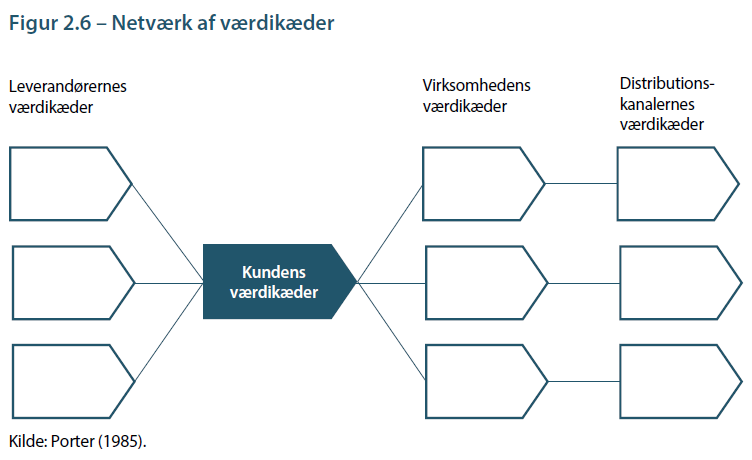 Økonomisk virksomhedsbeskrivelse                                     © Per Nikolaj Bukh, Charlotte Flyger og Preben Melander
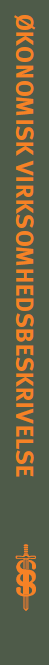 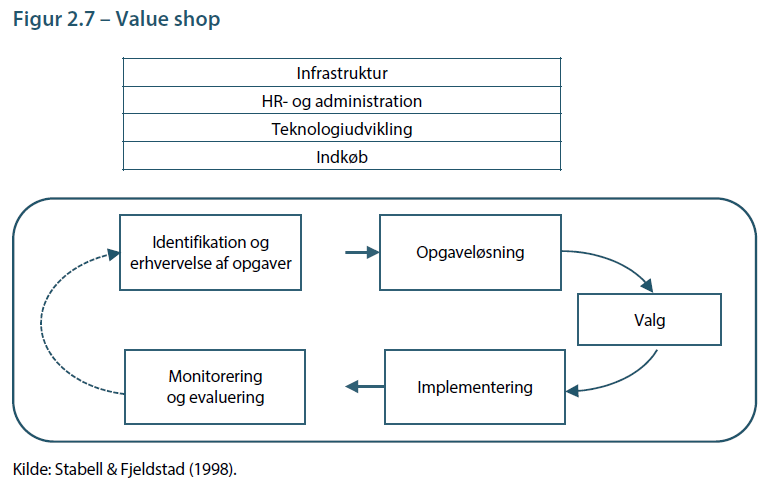 Økonomisk virksomhedsbeskrivelse                                     © Per Nikolaj Bukh, Charlotte Flyger og Preben Melander
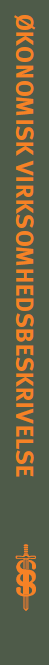 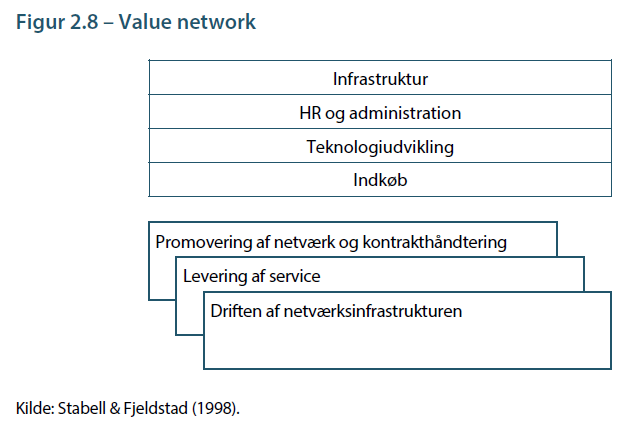 Økonomisk virksomhedsbeskrivelse                                     © Per Nikolaj Bukh, Charlotte Flyger og Preben Melander
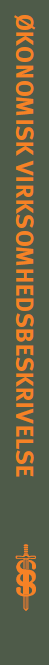 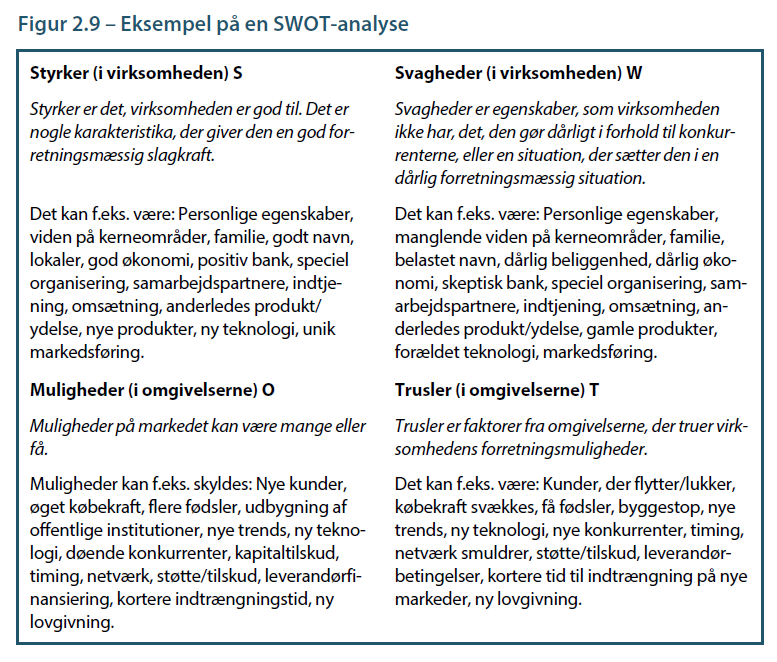 Økonomisk virksomhedsbeskrivelse                                     © Per Nikolaj Bukh, Charlotte Flyger og Preben Melander
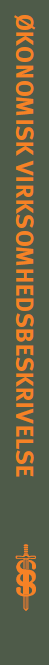 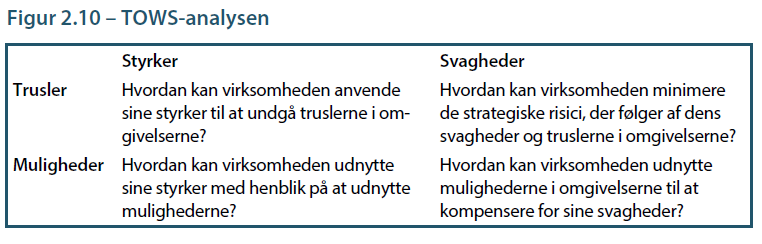 Økonomisk virksomhedsbeskrivelse                                     © Per Nikolaj Bukh, Charlotte Flyger og Preben Melander
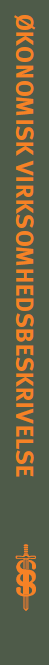 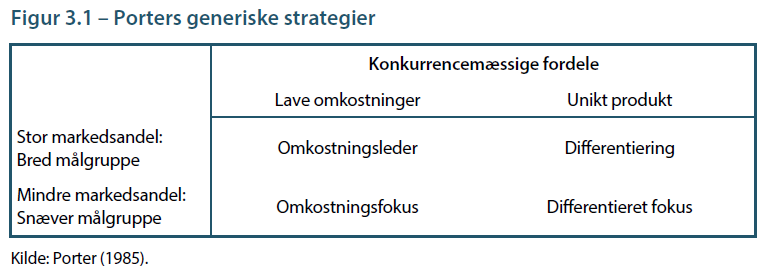 Økonomisk virksomhedsbeskrivelse                                     © Per Nikolaj Bukh, Charlotte Flyger og Preben Melander
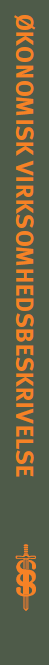 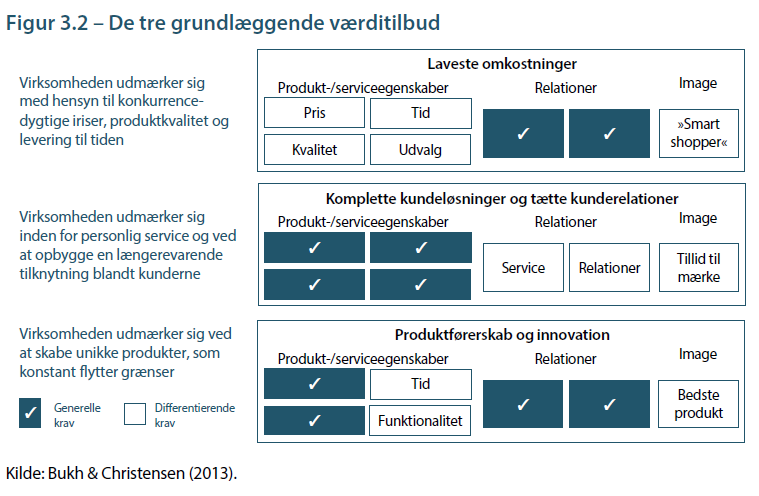 Økonomisk virksomhedsbeskrivelse                                     © Per Nikolaj Bukh, Charlotte Flyger og Preben Melander
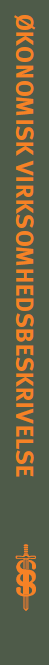 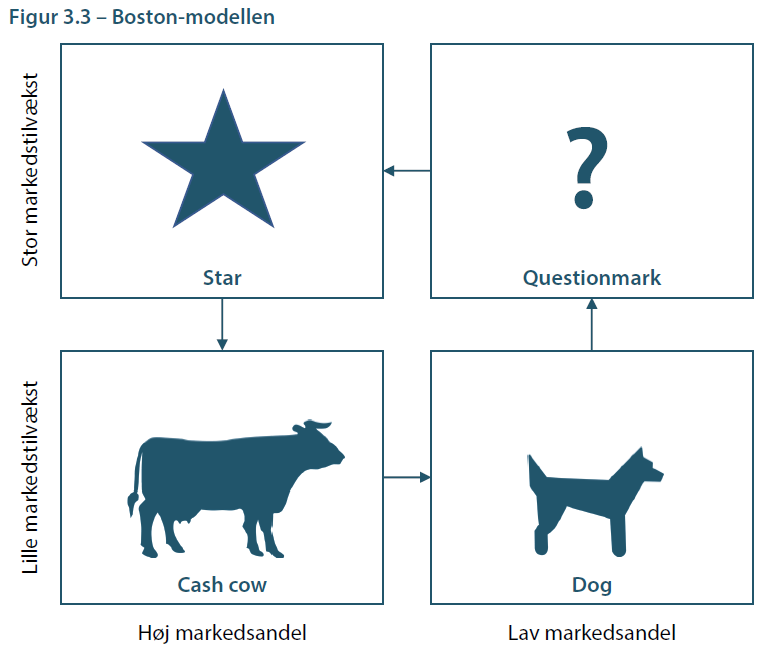 Økonomisk virksomhedsbeskrivelse                                     © Per Nikolaj Bukh, Charlotte Flyger og Preben Melander
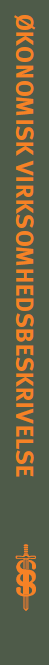 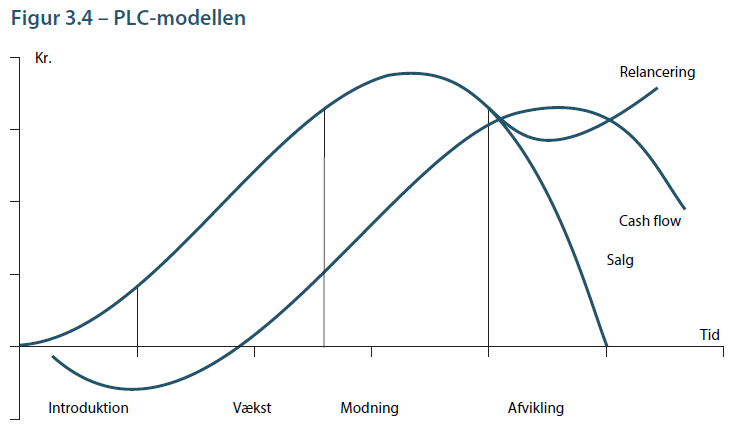 Økonomisk virksomhedsbeskrivelse                                     © Per Nikolaj Bukh, Charlotte Flyger og Preben Melander
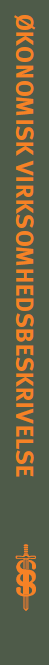 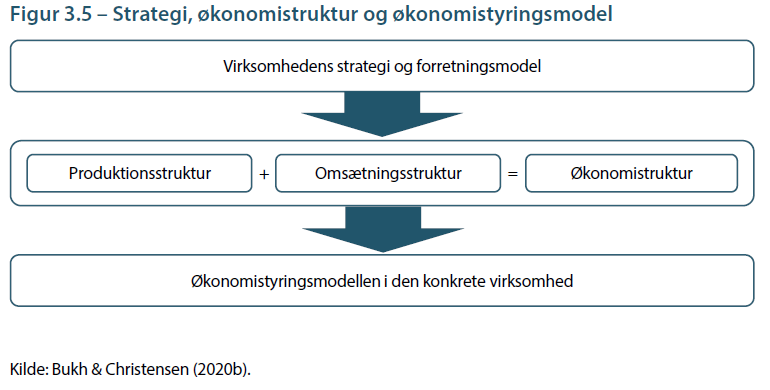 Økonomisk virksomhedsbeskrivelse                                     © Per Nikolaj Bukh, Charlotte Flyger og Preben Melander